A Zala megyei foglalkoztatási stratégia  Aktualizálása2019. december 4.Remete ZsuzsaProjektvezetőHétfa Elemző Központ
Alapvetések
Stratégia a TOP 5.1.1-15-ZA1-2016-00001 pályázat keretében készült a paktum tevékenységek támogatására
Időtáv: 2016-2021
Célcsoport: 
Munkaadók
Álláskeresők
Munkavállalók
Munkaerőpiactól jelenleg távol maradók
Munkaerőpiacot befolyásolni képes partnerek
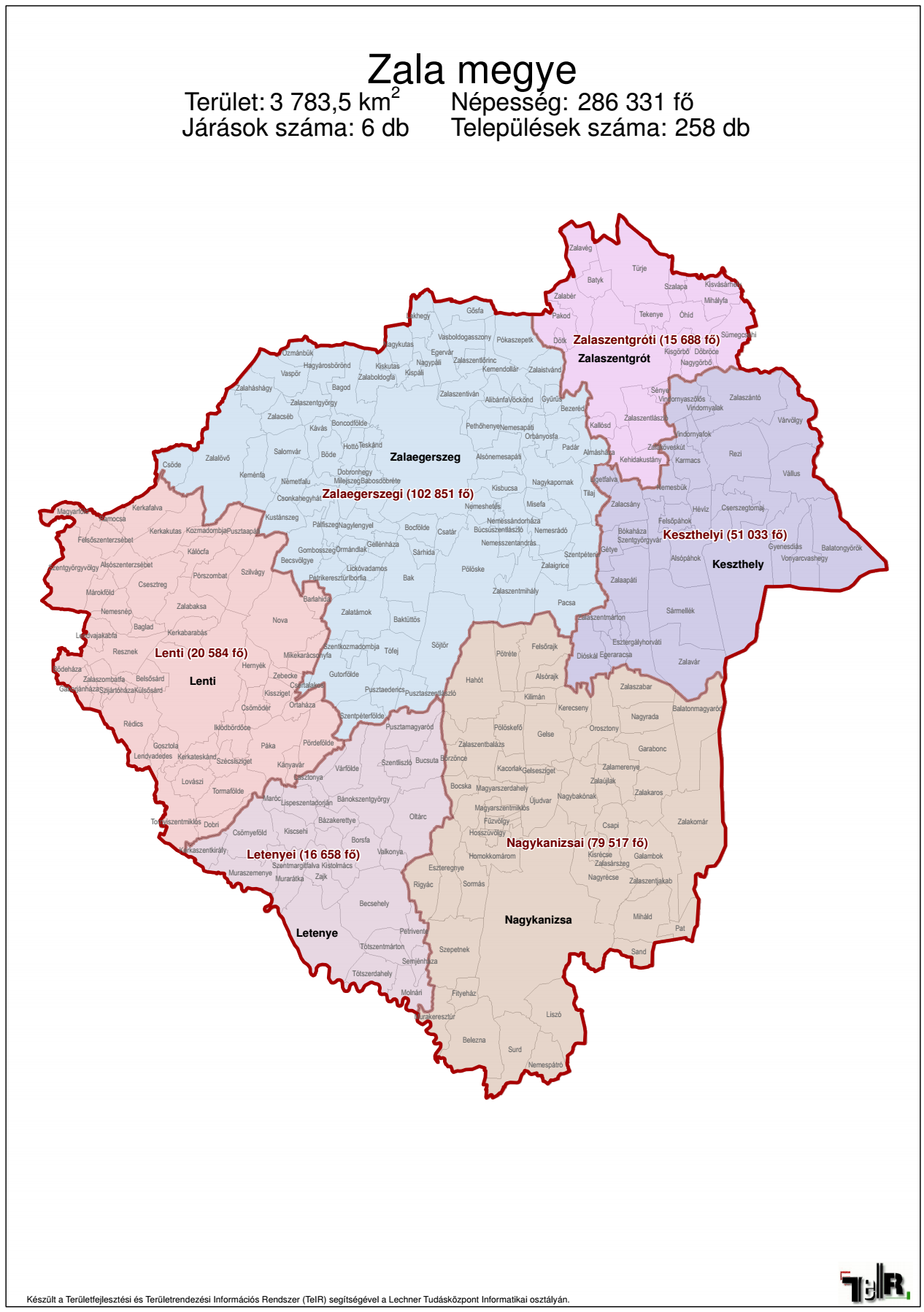 Foglalkoztatási stratégia
A foglalkoztatási stratégia és akcióterv célja, hogy 
keretet adjon Zala megye foglalkoztatási és gazdaságfejlesztési célú törekvéseinek összehangolásához, 
iránymutatásul szolgáljon a térségi szereplők, különösen pedig a létrejövő foglalkoztatási paktum tevékenységéhez, 
hozzájáruljon a megyei foglalkoztatási színvonal növeléséhez a helyi lakosság jólétének növelése érdekében.
Alapelvek
stratégia értékelésének, felülvizsgálatának menete
Helyzetelemző statisztikai adatok és következtetések átgondolása
5 szakértői interjú és 1 csoportos beszélgetés
Munkaerőpiaci igényfelmérés éves megújítása:
Munkaadói igényfelmérés újrafelvétele (69 válaszadó)
Álláskeresői igényfelmérés újrafelvétele (70 válaszadó)
Paktum tevékenységek előrehaladásának vizsgálata
stratégia értékelési folyamat
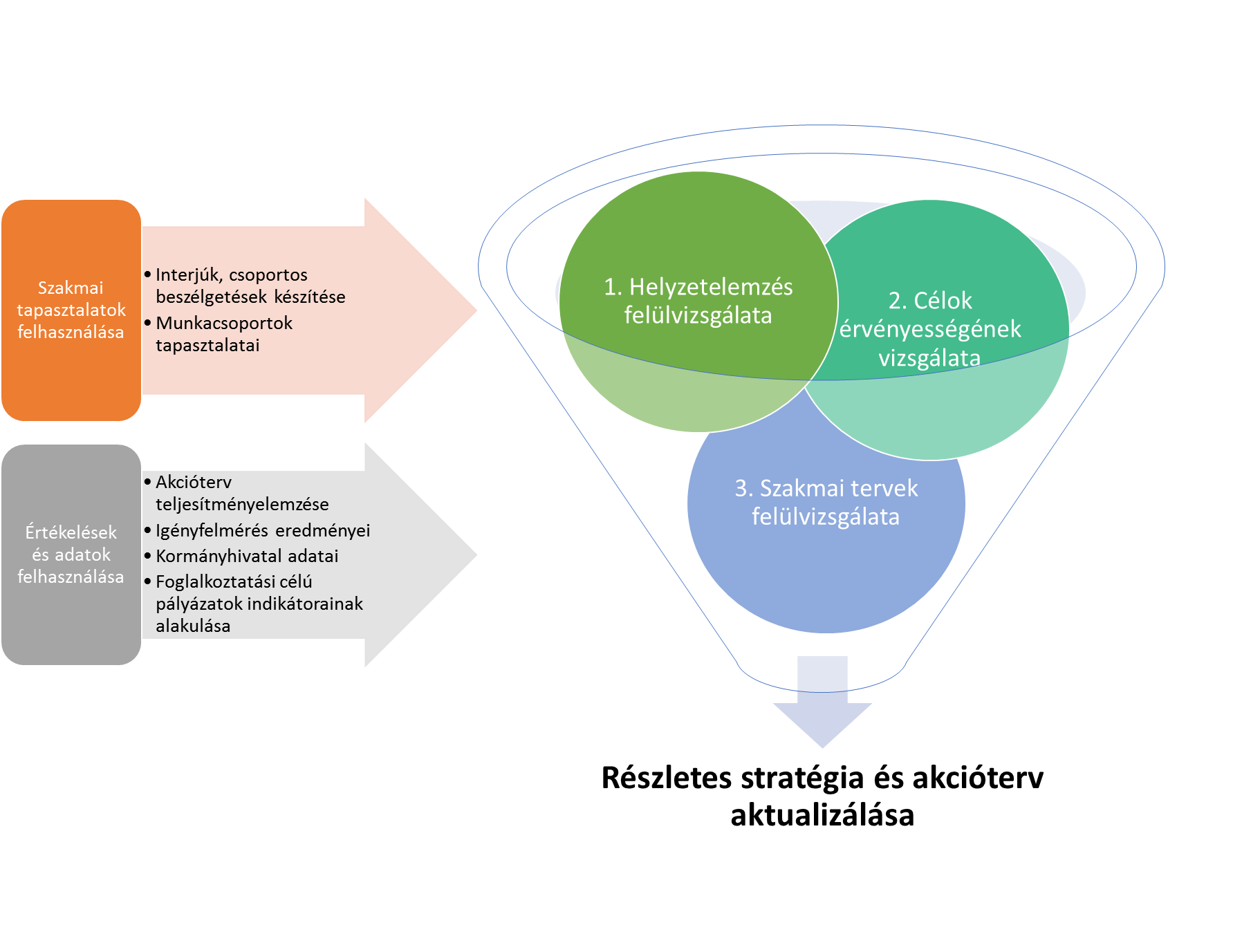 Gazdasági Helyzetkép
Gazdasági teljesítmény növekszik
Mikrovállalkozások dominálnak: a működő vállalkozások 91%-a 1-4 főt foglalkoztat
Beruházások értéke az országban az egyik legalacsonyabb
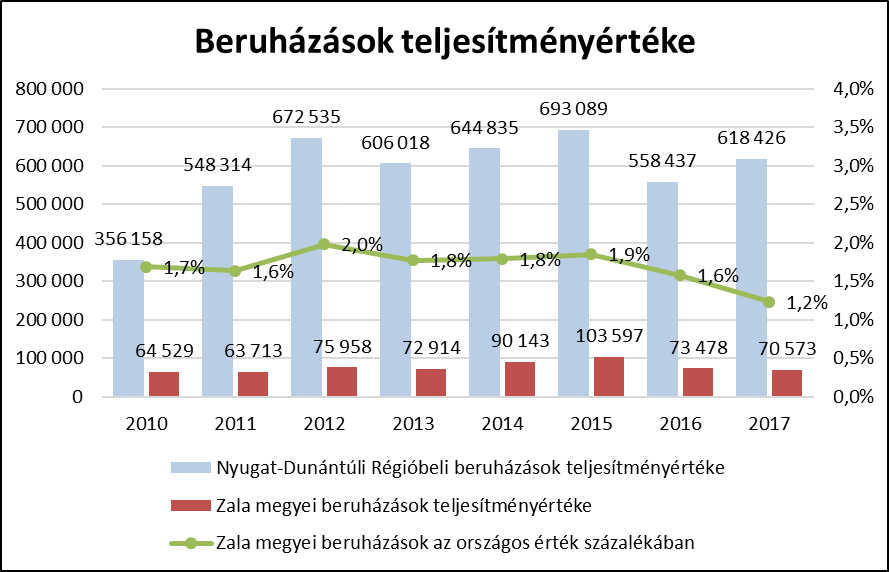 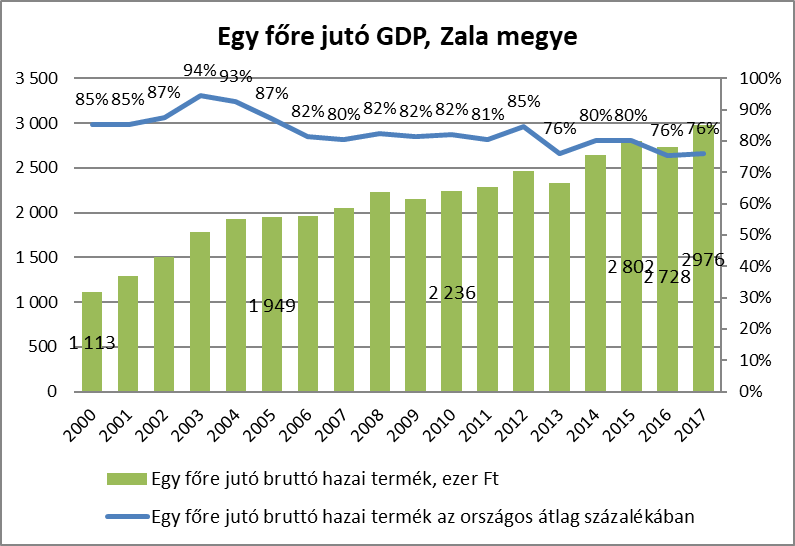 Forrás: KSH
Ágazatok súlya
Munkaerőpiaci mutatók alakulása
Pozitív elmozdulások:
Munkanélküliségi ráta csökken (2,6%)
Foglalkoztatottak száma nő (60,9%)
Inaktivitás csökken (38%)
Ellentmondás?
Gazdaságilag aktívak száma csökken
Alkalmazásban állók száma 2016 óta stagnál (munkaerő-kölcsönzés? ingázás? mikro-vállalkozások súlya?)
Munkaerőpiaci mutatók alakulása
Foglalkoztatási arány
Alkalmazásban állók száma (4+ fős vállalkozásoknál)
Elöregedés és elvándorlás kritikus szintű
10 év alatt több mint 20 ezer fővel csökkent a népesség száma
A megyei népesség 21,7%-a 65 év feletti
A 20-39 éves korosztály 10 ezer fővel csökkent az utóbbi 5 évben
Álláskeresők száma és összetétele
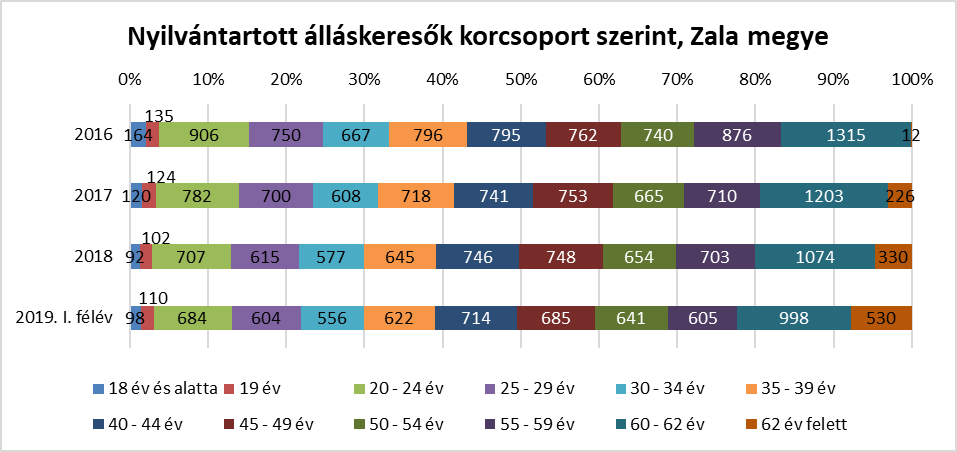 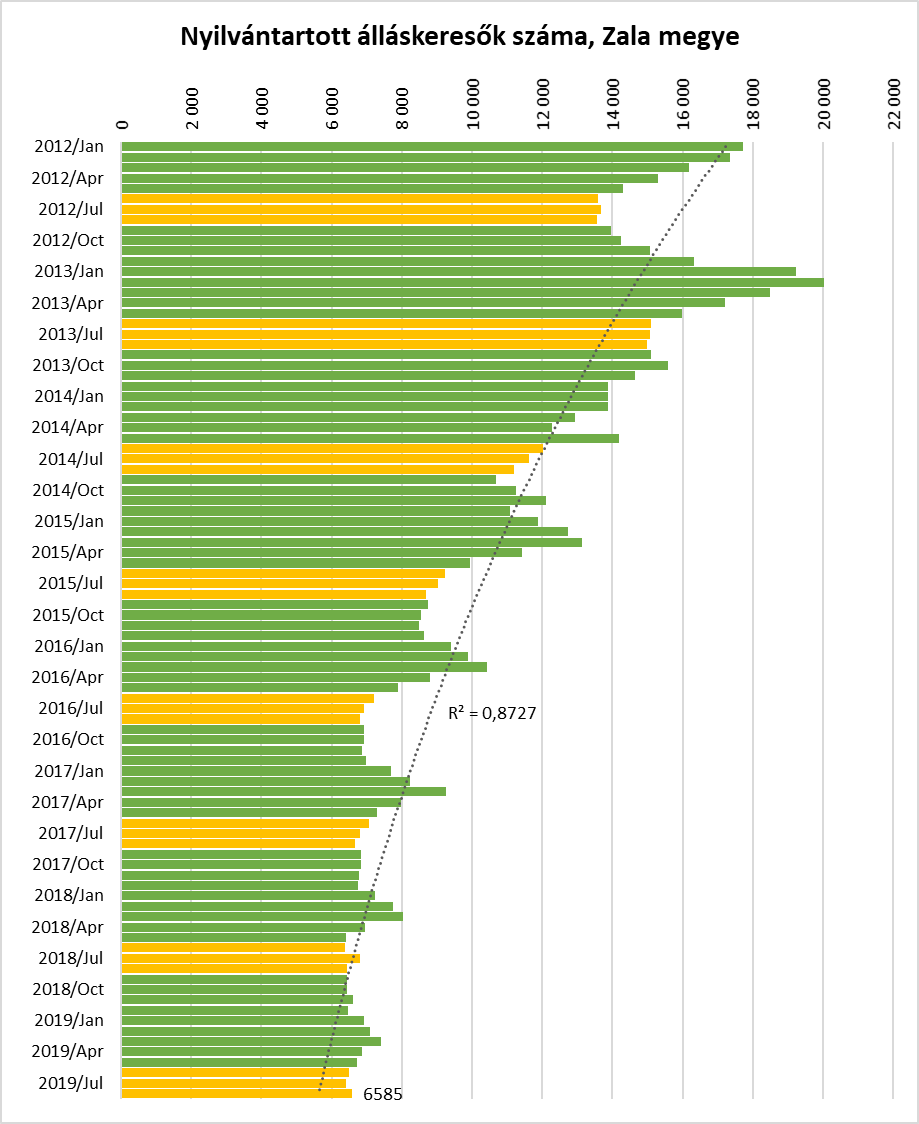 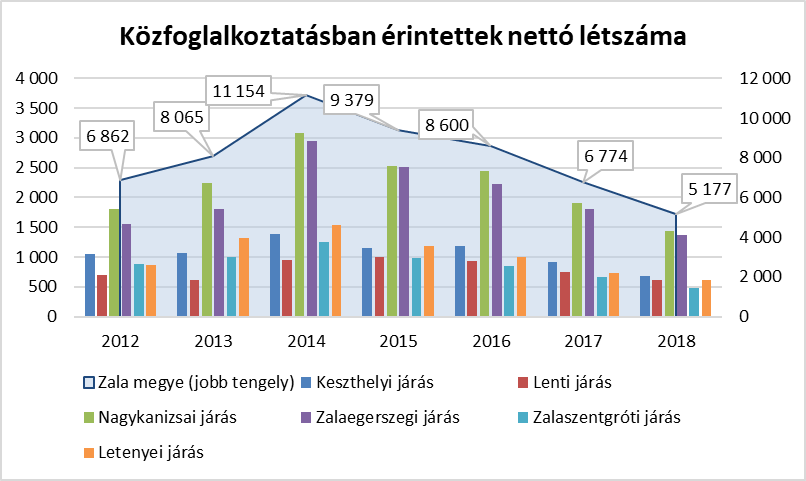 Forrás: NFSZ
Helyzetelemzés: Munkaerőpiaci Kihívások
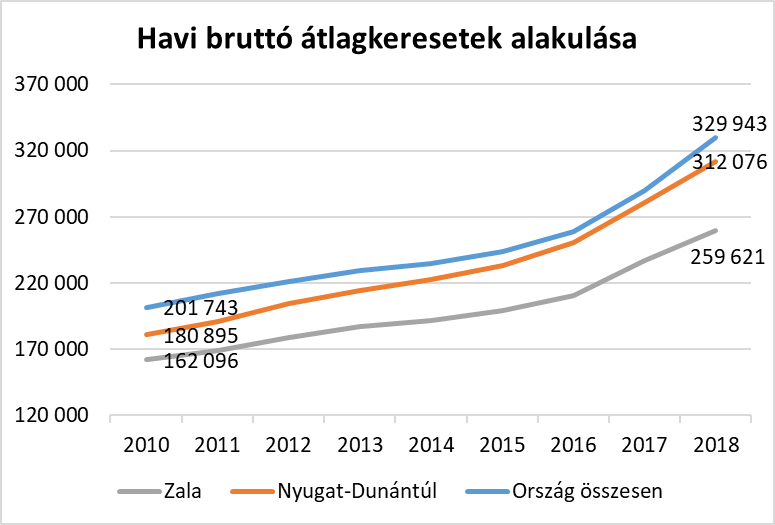 Bérszínvonal 
Szezonalitás
Hiányszakmák, szakmunkásképzés kihívásai
Közlekedés és gyermekelhelyezés
Tartós munka-nélküliség és okai
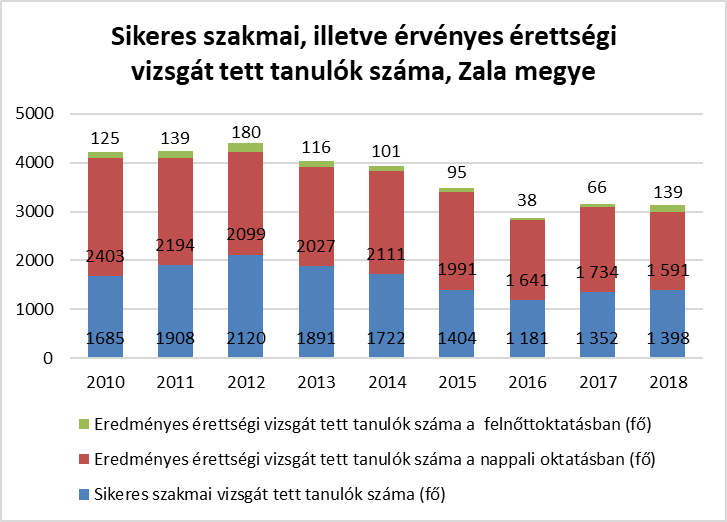 Forrás: KSH
Tartós munkanélküliség
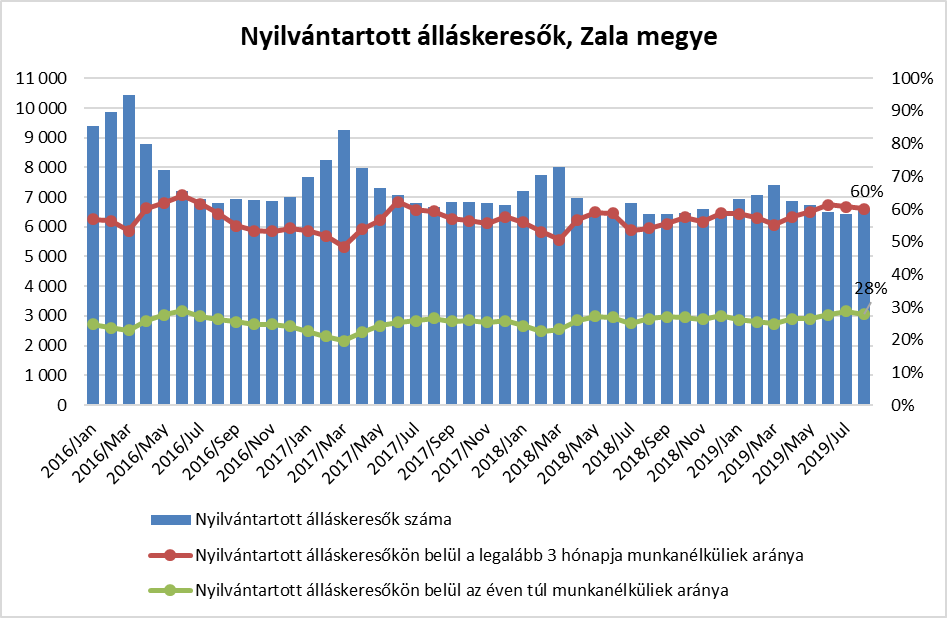 Munkaerő-kereslet
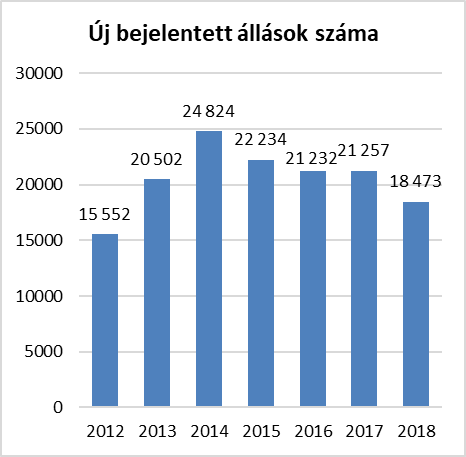 Zalaegerszeg járás foglalkoztatási koncentrációja várhatóan tovább nő
Feldolgozóipar, adminisztratív és szolg. támogató tevékenységek, kereskedelem/gépjárműjavítás, építőipar a leginkább hangsúlyos foglalkoztatás-növelő ágazatok
Legnagyobb arányban alacsony iskolai végzettségűeket (11 013 fő) és szakmunkásokat keresnek a cégek (3 795 fő)
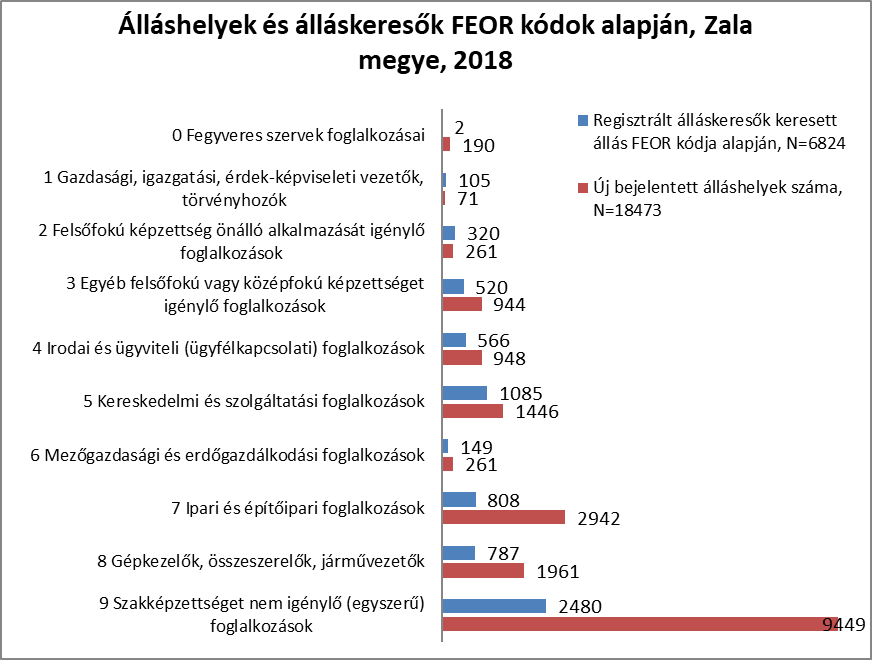 Munkaadói igényfelmérés eredményei
Üzleti környezetre vonatkozó várakozásokbizakodók
A munkaerő mennyiségi és minőségi rendelkezésre állása fő probléma
A munkaerő kiválasztása, felvétele során a leggyakoribb probléma:
a megfelelően képzett és
a megfelelően motivált munkaerő hiánya, 
az általános munkaerőhiány
a munkatapasztalat hiánya.
Alapadatok:
69 kitöltő
Minden járásból min. 8 érvényes kérdőív
A válaszadók összetétele jól mintázza a megye gazdasági szerkezetét
Üzleti várakozások
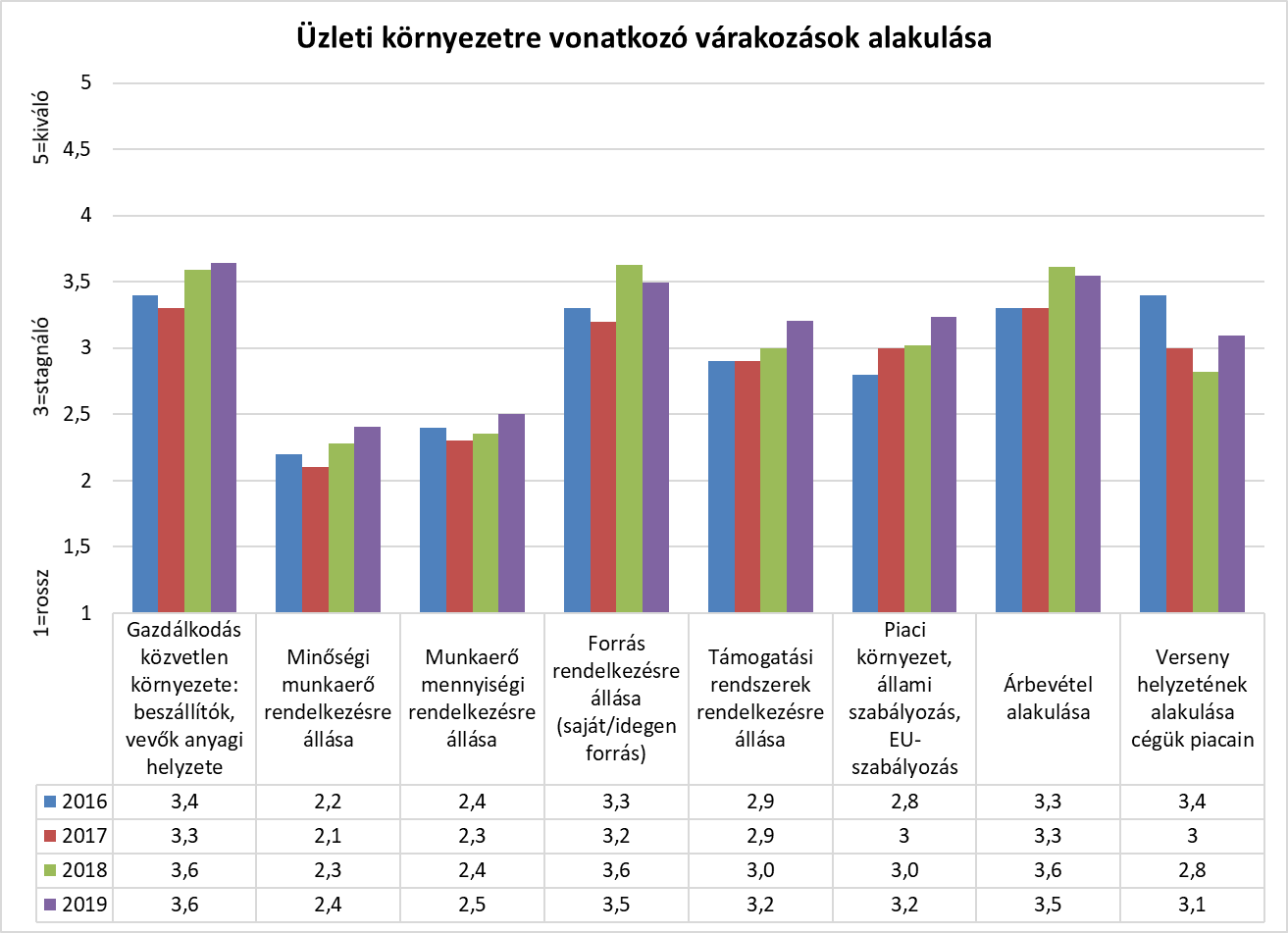 Foglalkoztatás bővítési szándékok
2019-ben a kérdésre válaszadók 55%-a tervez foglalkoztatás bővítést – első sorban a szakmunkások körében
A potenciális munkavállaló számára ajánlható bruttó bér átlaga 2016 és 2019 között 187 190 forintról 235 305 forintra nőtt.
Csökkenő az igény a duális képzésre: a 2016-os mintán még a válaszadók nagyjából kétharmada, 2019-ben viszont kevesebb, mint fele venne részt duális képzésben.
A megismételt lekérdezések azt mutatják, hogy a betanító jellegű képzések egyre inkább fontossá válnak a cégek számára.
Álláskeresői igényfelmérés eredményei
Alapadatok:
70 kitöltő, főként hátrányos helyzetű álláskeresők
Átlag: 41 év, 10 hónapja munkanélküli
A korral együtt nehezedik az elhelyez-kedés: míg a 25 év alattiak 4-5 hónap alatt találnak állást, addig egy 50 év felettinek ez átlagosan több mint egy évbe is beletelhet.
A hosszabb munkanélküliségi idő az alacsonyabban végzettek körében nagyobb valószínűségű.
Mind a négy lekérdezés megerősíti, hogy a legtöbben saját meglátásuk szerint azért munkanélküliek, mert 
nincs a lakóhelyükön munkalehetőség (2016: 54%; 2017: 26%; 2018: 30%, 2019: 41%), 
alacsonynak tartják a munkabéreket (2016: 29%; 2017: 34%; 2018: 20%; 2019: 23%), és 
nincs a végzettségének megfelelő munkahely (2016: 25%, 2017: 11%; 2018: 14%; 2019: 21%).
Álláskeresői igényfelmérés eredményei
Válaszadók 65%-a hajlandó lenne tanulni, kétharmaduk nevezett meg valamilyen feltételt (pl. képzés a lakóhely szerinti településen legyen, bérhelyettesítő támogatás, képzés max. 3 hónap)
A válaszadók 70%-a hajlandó utazni a munkahelyére, de a kor előrehaladtával az utazási hajlandóság csökken.  A többség utazási támogatást igényelne. 
A részmunkaidős munkahelyek keresettsége jelentős (a válaszadók 19%-a igényelné). 
Az átlagos bérelvárások a megyei átlagbérnek megfelelők, 2019-ben nettó 169.508 Ft.
2018-tól kezdődően az építőipari szakmákkal rendelkezők egyre inkább eltűntek az álláskeresők köréből. Vendéglátói, kereskedelmi (eladó) és adminisztratív jellegű végzettséggel rendelkeznek viszonylag nagyobb számban álláskeresők.
Stratégia Célrendszer
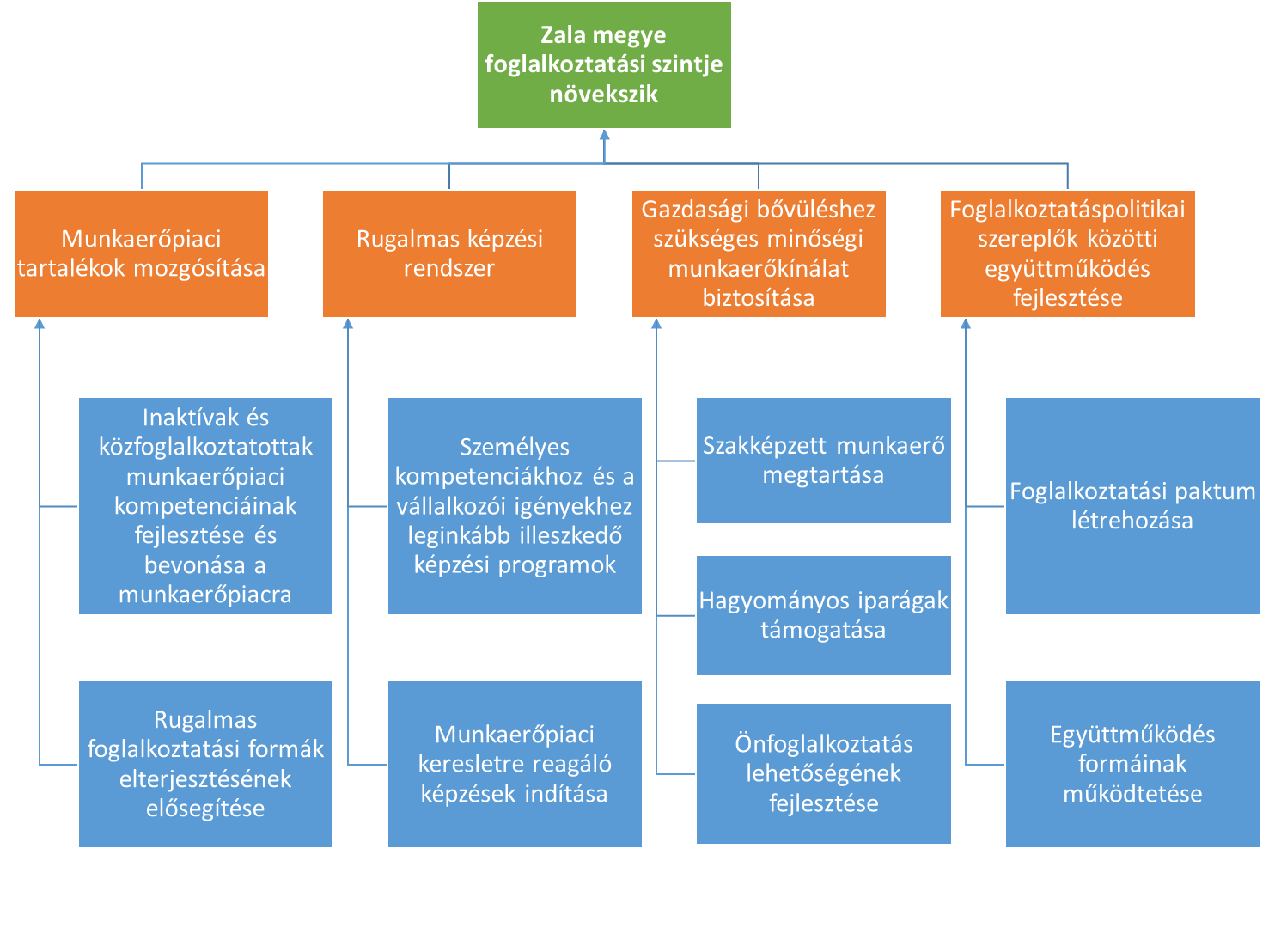 Stratégia Pillérei és intézkedései
Legfontosabb eredmények összefoglalása
Foglalkoztatási paktum előrehaladása
KÖSZÖNÖM A FIGYELMET!